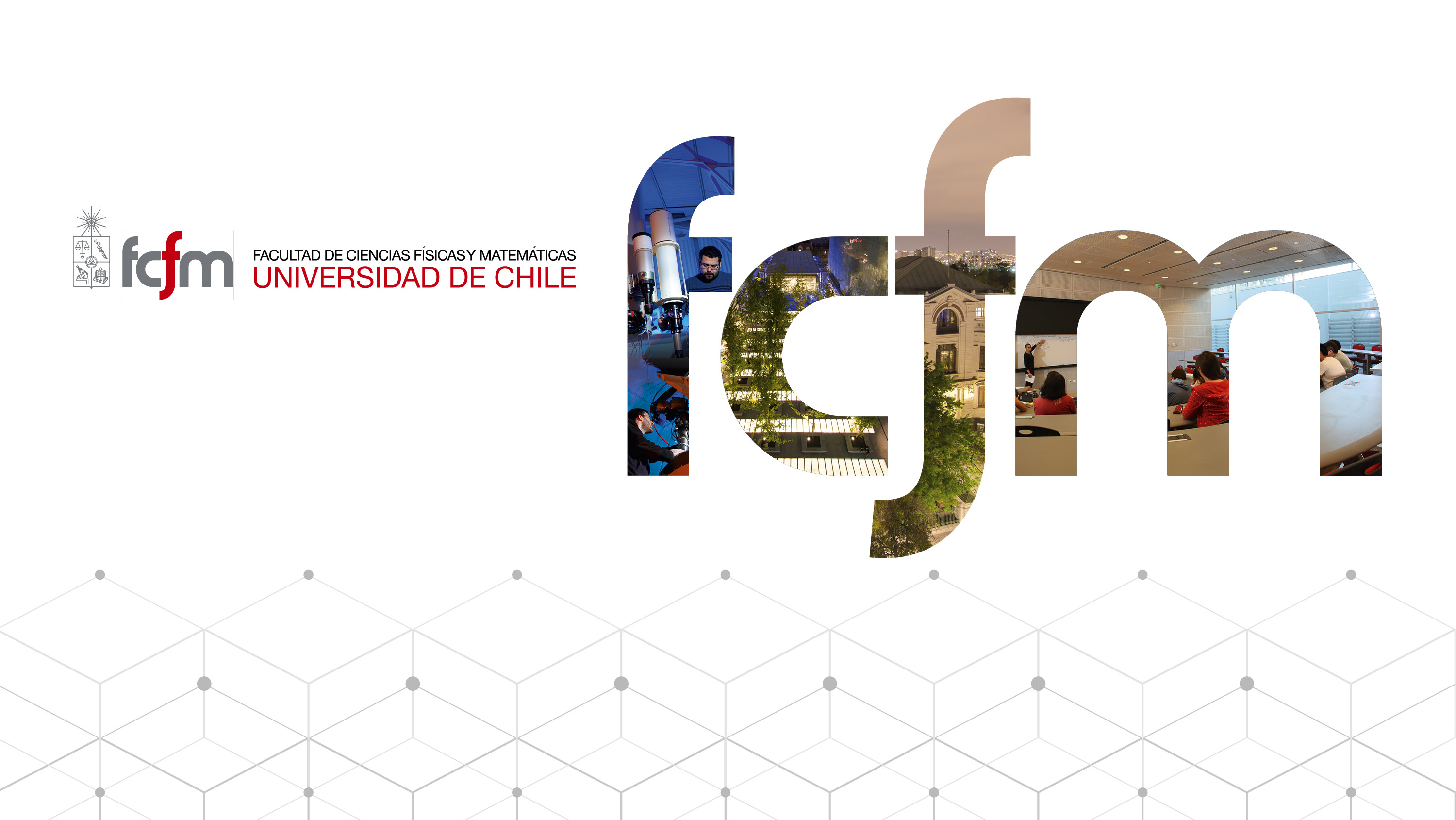 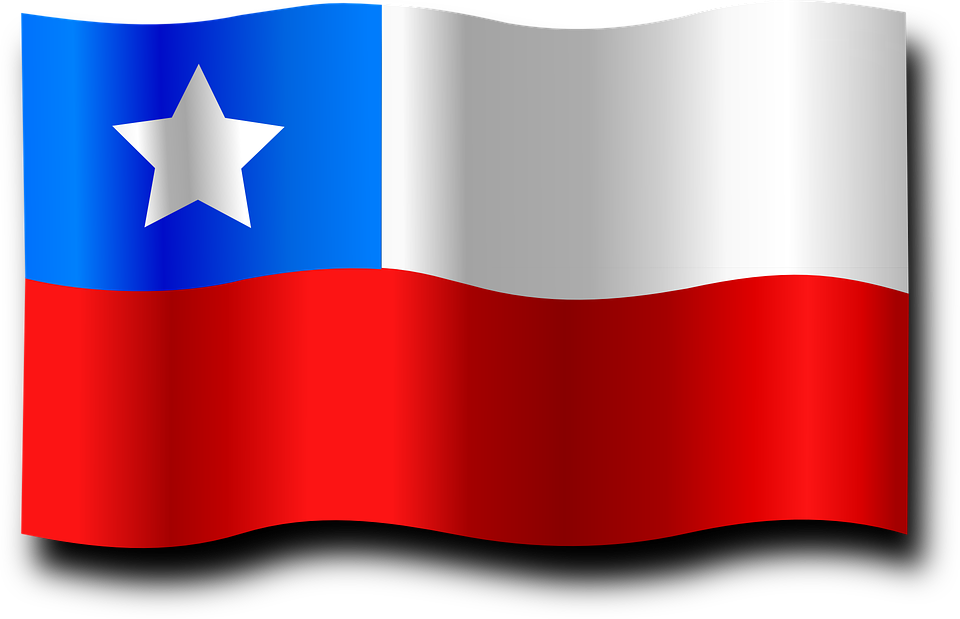 DR 180 otoño 2020                     28 septiembre
EJERCIO FÍSICO Y MANEJO DEL ESTRÉS

                                   PROFESOR : Julio César Figueroa Cabello
Retroalimentación
¿Como fue su Fin de semana? 
¿Como se  construyen las buenas relaciones sociales?
Comunicación
Escucha
Saber como soy querido.
NUEVA Programación del semestre
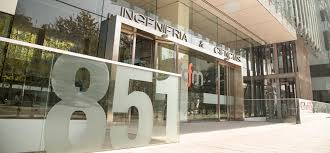 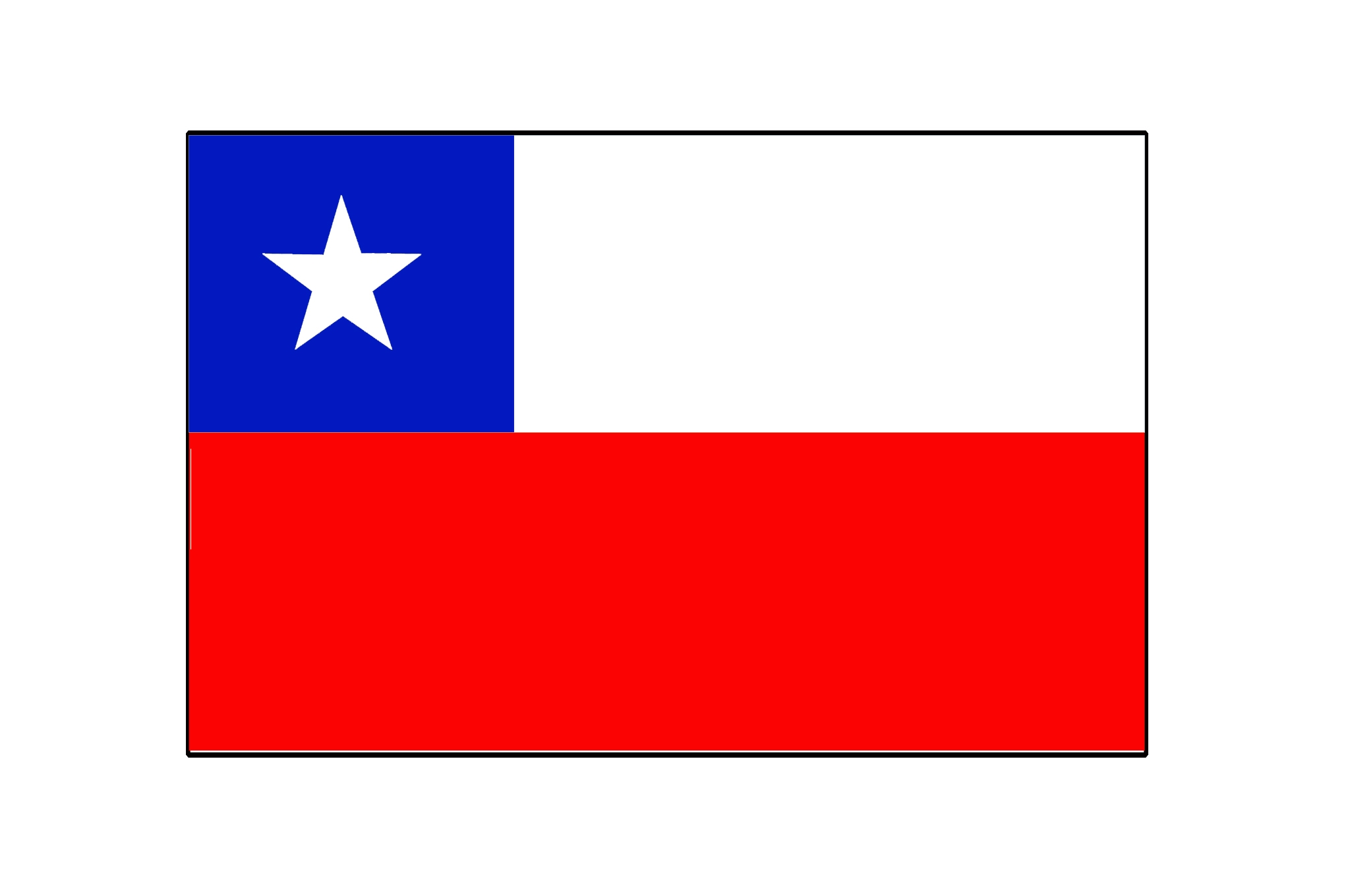 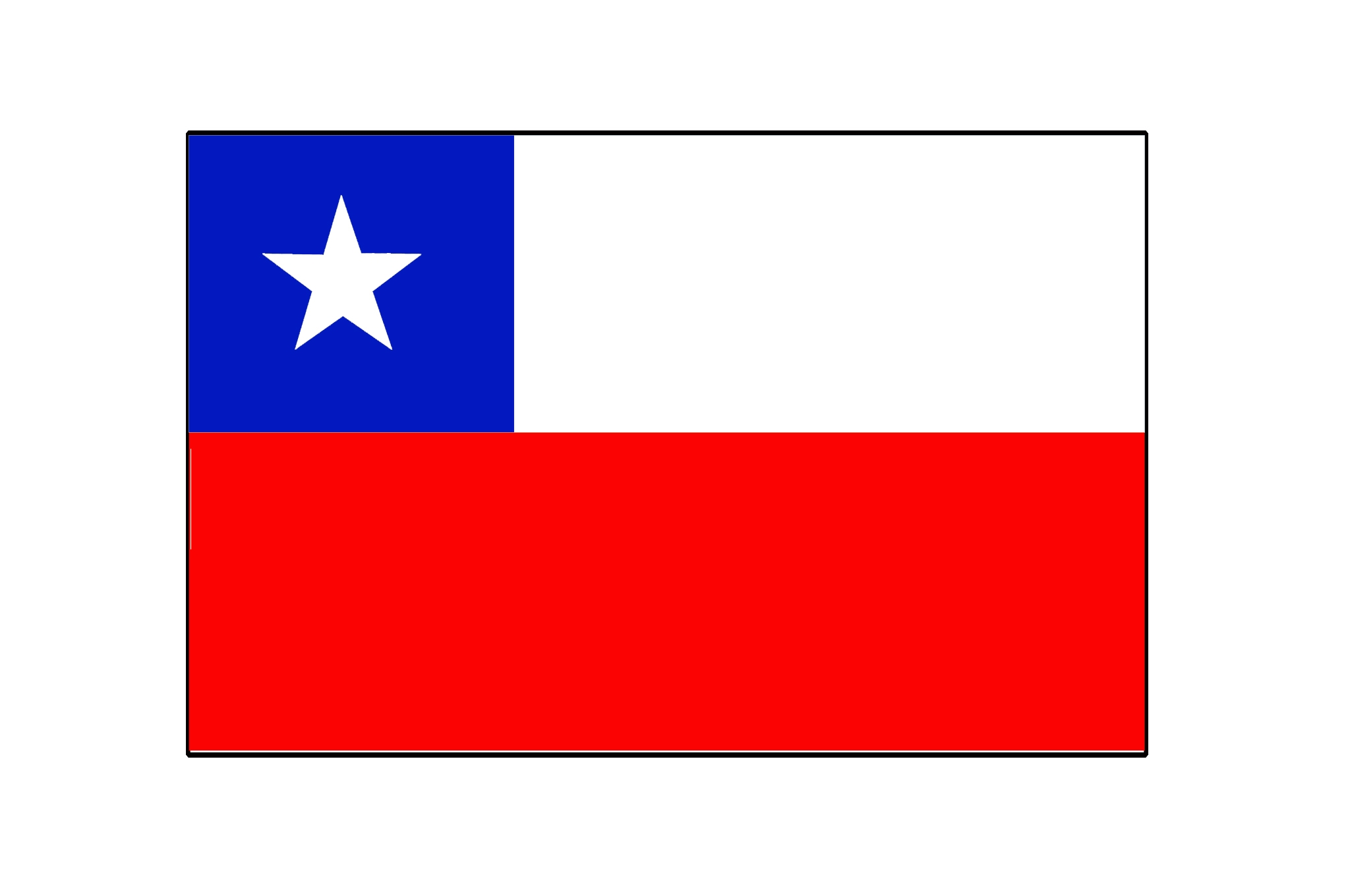 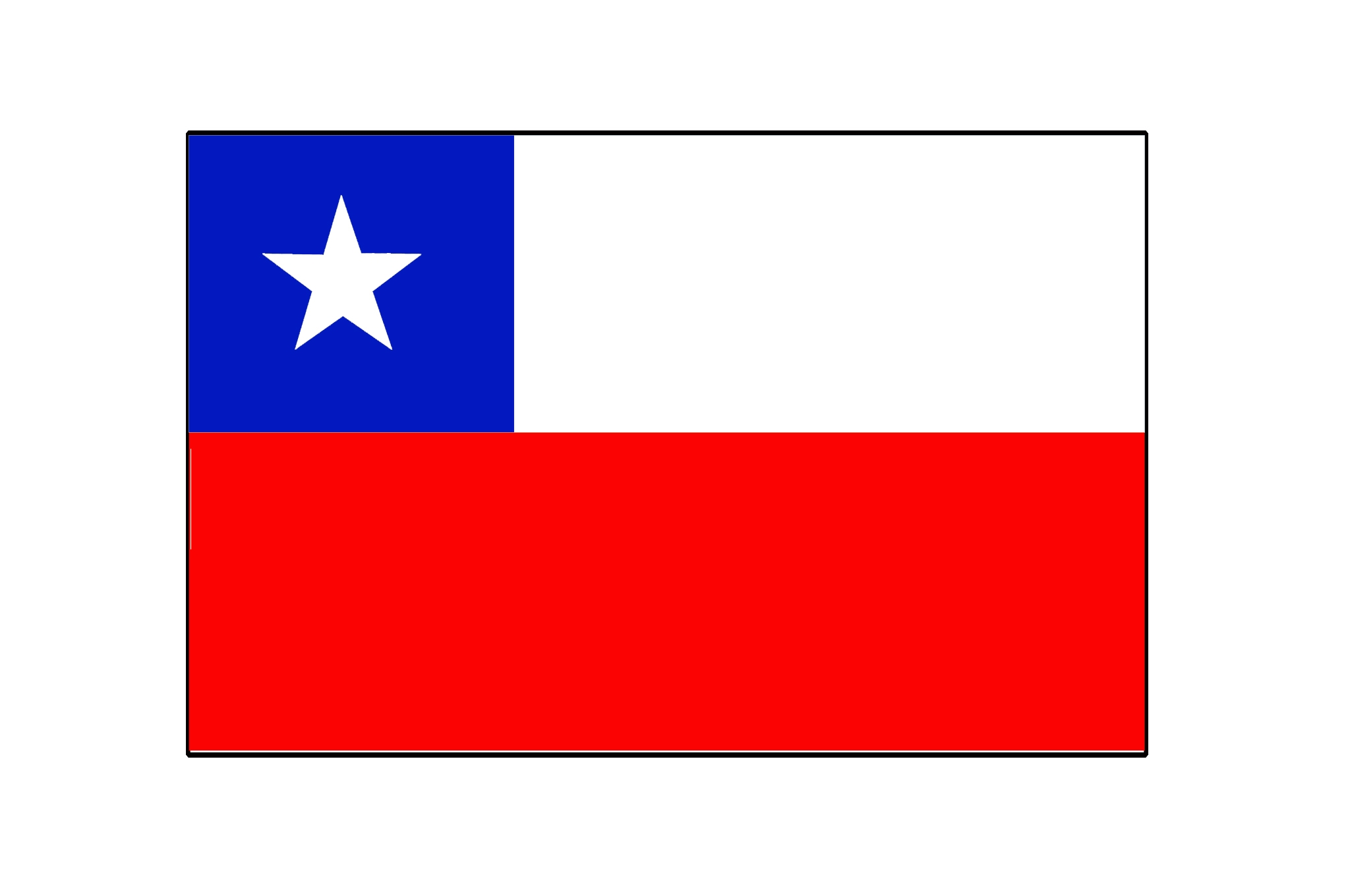 Esta foto de Autor desconocido está bajo licencia CC BY-NC
Esta foto de Autor desconocido está bajo licencia CC BY-NC
Esta foto de Autor desconocido está bajo licencia CC BY-NC
Esta foto de Autor desconocido está bajo licencia CC BY-NC
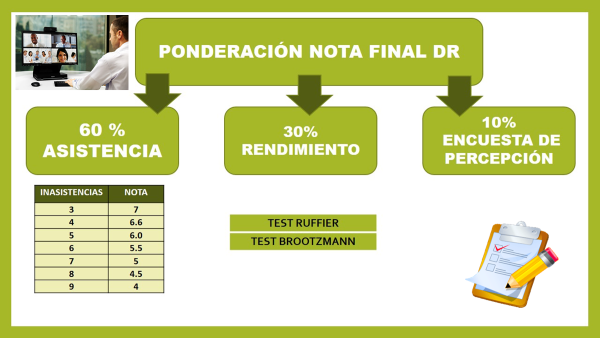 Ejercicios del la clase
Calentamiento:        Liberación escapular (10) por 2 series
                                         Puente completo 10(8)x10(8)x10(8) por 2 series (sin y con talón)
Ejercicio de Fuerza: CORE     3 series
		                          TEST DE CORE mini ( 15x 10 x 10 x 10 x 10 x 15)
		                          Pancha Toque al hombro (30 toques)
                                                   Lumbar pataleta completa (35 s) 
Ejercicio de Intervalo: (20 x 10) x 8 = 4 min x 2 series + 2 series
                                            Sentadilla simple, 
                                            Salto pie junto (simula una cuerda), 
                                            Releve simultaneo,    				               
                                            Escalador Simple (4) + flexo-extensión 
		                    Abd. Cruzado
                                           Escalador cruzado
			         Tijeras con peso
                                    Plancha lado a lado
Vuelta a la calma:
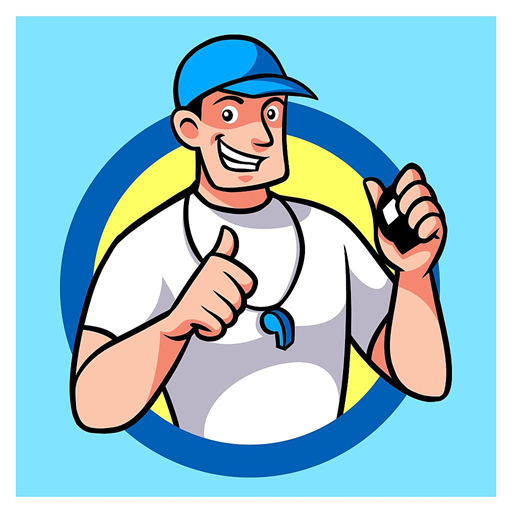